Resultat från SOM-enkäten 2023- förtroende för socialtjänsten
Hela Göteborg
Innehåll
Förtroende för socialtjänsten
Attityder till socialtjänsten
Socialtjänsten utför uppgifter som är viktiga för samhället
Personalen inom socialtjänsten gör ett bra jobb
Jag kan tänka mig att ta kontakt med socialtjänsten om jag eller en närstående behöver stöd
Jag skulle bli orolig om jag blev kallad till ett möte av socialtjänsten
Jag skulle aldrig anmäla någon jag känner till socialtjänsten
Socialtjänsten omhändertar barn på för vaga grunder
Kraven på att ta emot ekonomiskt bistånd är för låga
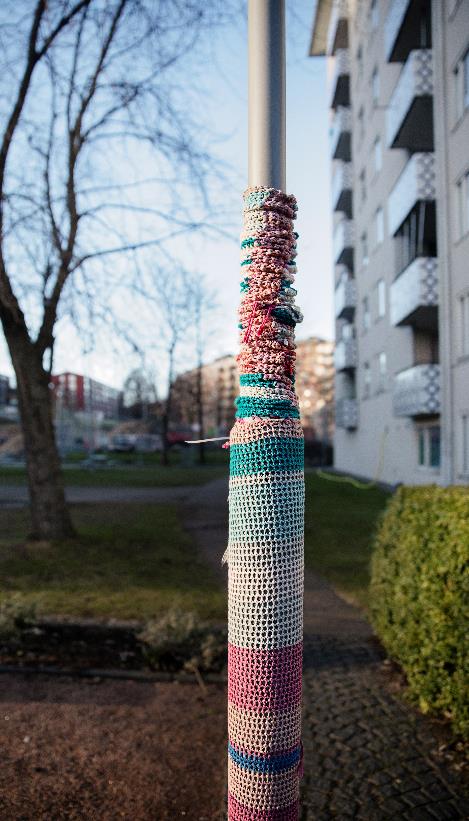 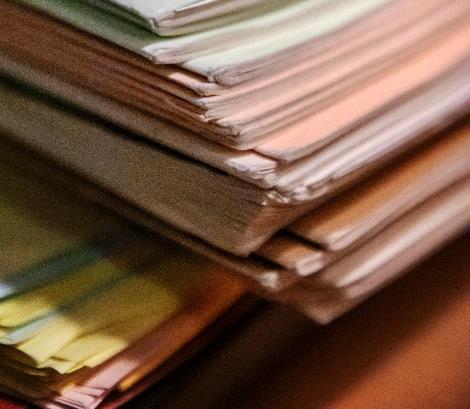 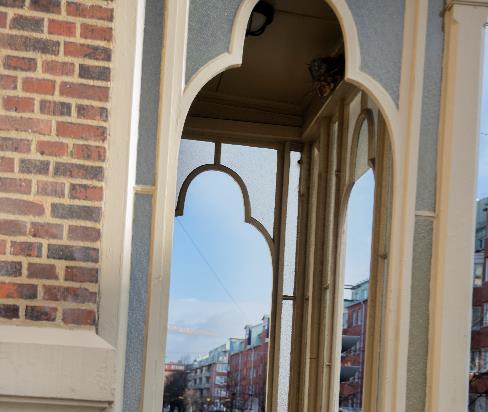 Göteborgs Stad
Nordost
Hisingen
Centrum
Sydväst
[Speaker Notes: Stadsområde Centrum – mellanområden
Kålltorp-Torpa-Björkekärr
Kallebäck-Skår-Kärralund
Krokslätt-Johanneberg 
Guldheden-Landala
Olivedal-Haga-Annedal-Änggården
Kungsladugård-Sanna
Majorna-Stigberget-Masthugget
Norra Centrum
Lunden-Härlanda-Överås
Olskroken-Redbergslid-Bagaregården


Stadsområde Hisingen – mellanområden
Kärra-Rödbo
Backa
Kvillebäcken
Kyrkbyn-Rambergsstaden
Norra Älvstranden
Södra Torslanda
Björlanda
Tuve-Säve
Kärrdalen-Slättadamm
Östra Biskopsgården
Västra Biskopsgården


Stadsområde Nordost – mellanområden 
Östra Angered
Bergsjön
Gamlestaden-Utby
Kortedala
Södra Angered
Centrala Angered
Norra Angered


Stadsområde Sydväst – mellanområden 
Stora Högsbo
Askim-Hovås
Billdal
Södra Skärgården
Bratthammar-Näset-Önnered
Centrala Tynnered
Frölunda Torg-Tofta
Älvsborg]
Introduktion
Denna rapport presenterar ett urval av resultat från SOM-institutets enkätundersökning i Göteborg 2023. Rapporten har tagits fram av en arbetsgrupp med deltagare från de fyra socialförvaltningarna. Syftet är att uppmärksamma och sprida resultat från undersökningen inom de fyra socialförvaltningarna, samt att underlätta förståelse och användningen av resultaten genom att ta fram färdiga diagram. 
Denna rapport har fokus på förtroende för socialtjänsten, och visar resultat för hela staden. Det finns också en stadsövergripande rapport om trygghet och stadsområdesfrågor, samt fyra stadsområdesrapporter som presenterar resultat inom varje stadsområde och för enskilda mellanområden. 
Rapporten har tagits fram på uppdrag av de fyra avdelningscheferna för Stadsområde, välfärd och fritid. Kontaktuppgifter till arbetsgruppen finns längst bak.
[Speaker Notes: Här hittar du resultat från alla SOM-institutets undersökningar: https://www.gu.se/som-institutet/resultat-och-publikationer/rapporter]
Introduktion
49%nettosvarsfrekvens 2023
[Speaker Notes: Antalet respondenter som fått frågan att besvara SOM-enkäten i Göteborg har varierat med åren. Detta påverkar hur pass säkra vissa resultat är, framför allt när bryts ner på olika grupper eller geografiska områden. 

Överlag var nettosvarsfrekvensen 49% för hela enkäten 2023. Det är ungefär samma som tidigare år, även om den har sjunkit något. 

Nettosvarsfrekvensen skiljer sig något mellan olika grupper av svarande. Framför allt är det en mindre andel yngre som svarar gentemot äldre, och mindre i stadsområdena Nordost och Hisingen gentemot Centrum och Sydväst. 

Här hittar du mer information om SOM-undersökningarna: https://www.gu.se/som-institutet/som-undersokningarna/om-som-undersokningarna]
Introduktion
Centrum
Hisingen
Nordost
Sydväst
[Speaker Notes: Diagrammet visar antal personer per mellanområde som svarat på frågan om de känner sig trygga i sitt bostadsområde i enkäten 2023. 
Frågan används här som ett exempel på hur antalet svarande kan se ut per mellanområde. Det faktiska antalet för varje fråga varierar något. 
Antalet kan variera både på grund av olika benägenhet hos vissa grupper att svara på enkäten, och för att det bor olika många människor i mellanområdena. 

Antalet svarande per mellanområde påverkar hur pass säkert det går att säga att svaren överensstämmer med uppfattningen hos hela befolkningen i mellanområdet, alltså hur generaliserbart det är. Om få har svarat kan slumpen göra att resultatet blir mer osäkert att generalisera. Denna osäkerhet går att beräkna, och för vissa diagram presenterar vi detta som konfidensintervall. Konfidensintervallen visar, med 95% säkerhet, inom vilket spann den verkliga uppfattningen hos hela befolkningen ligger, beräknat utifrån hur respondenterna har svarat på enkäten och hur många de är. Om det är många i ett mellanområde som svarat på en fråga så blir därför konfidensintervallet mindre. 

Eftersom urvalet historiskt har varit mindre än vad det var 2022 och 2023 så är äldre resultat av SOM-enkäten generellt sett mindre säkra. Konfidensintervallen för äldre resultat är alltså oftast större än vad de är för de senaste.]
Förtroende för socialtjänsten
[Speaker Notes: Svar på frågan ”Hur stort förtroende har du för det sätt på vilket följande institutioner sköter sitt arbete? - Socialtjänsten”
Svarsalternativ: Mycket stort förtroende, ganska stort förtroende, varken stort eller litet förtroende, ganska litet förtroende, mycket litet förtroende. 
Diagrammet visar svaren på hela staden-nivå.

Med start 2021 så mäts förtroendet för socialtjänsten i enkäten. Sett till en hela staden-nivå så har det inte skett några större förändringar i förtroendet över tid under de tre år som det undersökts. 

Ungefär lika stor andel har ett stort förtroende som de som har ett litet förtroende. Störst andel är de som har varken stort eller litet förtroende. 
Det finns ingen möjlighet att svara att man inte har någon uppfattning om förtroendet för socialtjänsten. De som svarar ”varken stort eller litet förtroende” kan därför både vara sådana som har ett medelstort förtroende och sådana som inte har någon stark ståndpunkt i frågan eller en tydlig uppfattning om socialtjänsten.]
[Speaker Notes: Svar på frågan ”Hur stort förtroende har du för det sätt på vilket följande institutioner sköter sitt arbete?”
Svarsalternativ: Mycket stort förtroende, ganska stort förtroende, varken stort eller litet förtroende, ganska litet förtroende, mycket litet förtroende. 
Diagrammet visar svaren på hela staden-nivå.

Här visas samtliga institutioner som undersöks i Göteborgs-enkäten 2023 för jämförelse. Svarsalternativen ”mycket stort” och ”ganska stort” har slagits samman till ”stort förtroende”, och ”mycket litet” samt ”ganska litet” har slagits samman till ”litet förtroende”. 

Polisen, sjukvården och skola/förskola har ett övervägande stort förtroende. Socialtjänsten och äldrevården har båda ungefär lika stora andelar stort som litet förtroende. 
I jämförelse med de övriga så liknar förtroendet för socialtjänsten mest det med förtroendet för äldrevården.]
Centrum
Hisingen
Nordost
Sydväst
[Speaker Notes: Svar på frågan ”Hur stort förtroende har du för det sätt på vilket följande institutioner sköter sitt arbete? - Socialtjänsten”
Svarsalternativ: Mycket stort förtroende, ganska stort förtroende, varken stort eller litet förtroende, ganska litet förtroende, mycket litet förtroende. 
Diagrammet visar andelen som svarat ganska eller mycket litet förtroende. Skalan går från 0-100. 
Diagrammet visar medelvärdet av andelen för åren 2021-2023.


Sett till samtliga områden så finns det en viss spridning i andelen som har ett litet förtroende, mellan 25% till 37%.]
[Speaker Notes: Svar på frågan ”Hur stort förtroende har du för det sätt på vilket följande institutioner sköter sitt arbete? - Socialtjänsten”
Svarsalternativ: Mycket stort förtroende, ganska stort förtroende, varken stort eller litet förtroende, ganska litet förtroende, mycket litet förtroende. 
Diagrammet visar andelen som svarat ganska eller mycket litet förtroende. Skalan går från 0-100. 

Vi ser vissa förändringar i förtroendet för socialtjänsten i de fyra stadsområdena över tid. Andelen med litet förtroende ökade tydligt i Nordost mellan 2021 och 2022. Men 2023 är andelen tillbaka på samma nivå som 2021. 
Andelarna med lågt förtroende verkar ha sjunkit i Centrum och Sydväst 2022 jämfört med 2021. 2022 fanns alltså tendenser till att det skett en polarisering i förtroendet, där olika grupper drog åt olika håll. Men 2023 så ligger stadsområdena samlade igen. 
Att andelen sjönk i Centrum och Sydväst samtidigt som den ökade i Nordost innebar att det inte syns någon tydlig förändring på en hela staden-nivå. 


Bruten skala har använts i detta diagram för att kunna göra inzoomningar av datan, skalan på y-axeln börjar alltså inte på 0. Detta kan göra att vissa förändringar och skillnader ser större ut än vad de egentligen är.]
[Speaker Notes: Svar på frågan ”Hur stort förtroende har du för det sätt på vilket följande institutioner sköter sitt arbete? - Socialtjänsten”
Svarsalternativ: Mycket stort förtroende, ganska stort förtroende, varken stort eller litet förtroende, ganska litet förtroende, mycket litet förtroende. 
Diagrammet visar andelen som svarat ganska eller mycket litet förtroende. Skalan går från 0-100. 

Bland de bakgrundsvariabler som visas i detta diagram ser vi relativt små skillnader i andelen med lågt förtroende. Störst är skillnaden mellan de olika åldersgrupperna, där det är stört andel med lågt förtroende i gruppen 50-64 år. 

Värt att notera här är att förtroendet är varken bättre eller sämre bland de som i större utsträckning ingår i socialtjänstens målgrupper, så som föräldrar, personer med funktionsnedsättning eller personer som bor i utsatta områden.]
[Speaker Notes: Svar på frågan ”Hur stort förtroende har du för det sätt på vilket följande institutioner sköter sitt arbete? - Socialtjänsten”
Svarsalternativ: Mycket stort förtroende, ganska stort förtroende, varken stort eller litet förtroende, ganska litet förtroende, mycket litet förtroende. 
Diagrammet visar andelen som svarat ganska eller mycket litet förtroende. Skalan går från 0-100. 


Variablerna i detta diagram är de som verkar hänga närmast samman med förtroendet för socialtjänsten av de som har undersökts. Här finns betydande skillnader i alla grupper. 

Stört skillnad i andel med litet förtroende för socialtjänsten finns mellan de som har stort eller litet förtroende för ”välfärden”. I denna bakgrundsvariabel har svaren på frågor om förtroende för de andra välfärdsinstitutionerna som undersöks i SOM-enkäten; sjukvården, skola/förskola samt äldrevården, lagts samman till ett index. De som ingår i kategorin ”stort förtroende välfärd” har alltså huvudsakligen svarat att de har stort förtroende för de andra välfärdsinstitutionerna. Som vi kan se i diagrammet så har de som generellt har ett litet förtroende för de övriga välfärdsinstitutionerna också i hög utsträckning ett litet förtroende för socialtjänsten. Förtroendet för socialtjänsten verkar alltså hänga samman starkt med förtroendet för välfärden i stort.]
[Speaker Notes: Svar på frågan ”Hur stort förtroende har du för det sätt på vilket följande institutioner sköter sitt arbete? - Socialtjänsten”
Svarsalternativ: Mycket stort förtroende, ganska stort förtroende, varken stort eller litet förtroende, ganska litet förtroende, mycket litet förtroende. 
Diagrammet visar andelen som svarat ganska eller mycket litet förtroende. Skalan går från 0-100. 

Bland de bakgrundsvariabler som visas i detta diagram finns relativt små skillnader i andelen med lågt förtroende. Störst är skillnaden mellan personer med hög utbildning och de med en lägre utbildningsnivå.]
Attityder till socialtjänsten
Attityder till socialtjänsten
[Speaker Notes: Svar på frågan: ”I vilken utsträckning instämmer du i följande påståenden som berör socialtjänstens arbete?”
Svarsalternativ: Instämmer helt, Instämmer delvis, Instämmer knappast, Instämmer inte alls, Ingen uppfattning
Tabellen visar andelen som svarat på varje svarsalternativ. Skalan går mellan 0-100. 
Svarsalternativet med störst andel svarande är fetmarkerat för varje påstående. 

Här visar vi en tabell med andelen som svarar varje svarsalternativ för varje påstående. Observera att det finns både positivt och negativt laddade påståenden om socialtjänsten, varför det är olika om det är ”bra” utifrån socialtjänstens perspektiv att respondenten håller med i påståendet eller inte.]
Korrelation med förtroende för socialtjänsten
Stark korrelation
Ingen korrelation
Ingen korrelation
[Speaker Notes: Svar på frågan: ”I vilken utsträckning instämmer du i följande påståenden som berör socialtjänstens arbete?”
Visar korrelationsmått (Eta) för svaren på varje påstående och de svarandes förtroende för socialtjänsten. Skalan går mellan 0-1 där 0 är ingen korrelation och 1 är perfekt korrelation. 
Korrelation innebär att respondenterna svarar liknande på två frågor. Det kan vara ett tecken på att de två sakerna som mäts hör ihop och påverkar varandra åt något håll – alltså att det finns ett samband. 

Det påstående som korrelerar starkast med förtroendet för socialtjänsten är det om att personalen inom socialtjänsten gör ett bra jobb. Att förstärka bilden av kompetent personal inom det sociala arbetet skulle alltså kunna stärka förtroendet för socialtjänsten. 

Påståendet om att socialtjänsten utför uppgifter som är viktiga för samhället verkar också hänga samman med förtroendet. Att belysa varför socialtjänstens uppdrag är viktigt för samhället skulle därför kunna stärka förtroendet. 

Om respondenterna kan tänka sig att ta kontakt med socialtjänsten om de behöver verkar också påverkas av förtroendet. Detta visar att det är viktigt att verka för ett stort förtroende för socialtjänsten om vi vill att medborgarna ska söka sig till oss. 

De två sista påståendena om omhändertagande av barn och krav för att få ekonomiskt bistånd syftar till att fånga in förekomsten av negativa attityder om socialtjänstens arbete. Båda dessa korrelerar svagt med förtroendet. 

Två påståenden korrelerar inte med förtroendet - om respondenten skulle bli orolig av att bli kallad och om respondenten skulle anmäla någon de känner till socialtjänsten. Dessa har vi tagit bort från den enkät som gått ut för 2024 eftersom de inte verkar ha direkt med förtroendet att göra, utan verkar mäta andra saker.]
[Speaker Notes: Svar på frågan: ”I vilken utsträckning instämmer du i följande påståenden som berör socialtjänstens arbete?”
Påstående: ”Socialtjänsten utför uppgifter som är viktiga för samhället”
Svarsalternativ: Instämmer helt, instämmer delvis, instämmer knappast, instämmer inte alls, ingen uppfattning. 
Skalan går mellan 0-100. 

De flesta respondenter instämmer helt eller delvis med påståendet. Få är direkt negativa till socialtjänstens grundläggande uppdrag. Det finns dock en grupp som inte har någon uppfattning.]
Centrum
Hisingen
Nordost
Sydväst
[Speaker Notes: Svar på frågan: ”I vilken utsträckning instämmer du i följande påståenden som berör socialtjänstens arbete?”
Påstående: ”Socialtjänsten utför uppgifter som är viktiga för samhället”
Svarsalternativ: Instämmer helt, instämmer delvis, instämmer knappast, instämmer inte alls, ingen uppfattning. 
Diagrammet visar andelen som instämmer helt eller delvis i påståendet. Skalan går mellan 0-100. 

Det finns en viss spridning i andelen som instämmer i påståendet. Minst är andelen i Angereds olika mellanområden. Mellanområdena inom stadsområdet Hisingen ligger också alla under eller precis på genomsnittet för staden.]
[Speaker Notes: Svar på frågan: ”I vilken utsträckning instämmer du i följande påståenden som berör socialtjänstens arbete?”
Påstående: ”Socialtjänsten utför uppgifter som är viktiga för samhället”
Svarsalternativ: Instämmer helt, instämmer delvis, instämmer knappast, instämmer inte alls, ingen uppfattning. 
Diagrammet visar andelen som instämmer helt eller delvis i påståendet. Skalan går mellan 0-100. 

Det är generellt sett små skillnader i de olika grupperna. Störst är skillnaden mellan de som bor i utsatta områden och de som inte gör det.]
[Speaker Notes: Svar på frågan: ”I vilken utsträckning instämmer du i följande påståenden som berör socialtjänstens arbete?”
Påstående: ”Socialtjänsten utför uppgifter som är viktiga för samhället”
Svarsalternativ: Instämmer helt, instämmer delvis, instämmer knappast, instämmer inte alls, ingen uppfattning. 
Diagrammet visar andelen som instämmer helt eller delvis i påståendet. Skalan går mellan 0-100. 

Inom dessa grupper finns tydliga skillnader i andelen som instämmer med påståendet. Här ser vi att det huvudsakligen är de med låg utbildning, som är varken vänster eller höger ideologiskt, har ett litet förtroende för socialtjänsten och som har låg tillit till andra människor i allmänhet som i lägre grad håller med i påståendet.]
[Speaker Notes: Svar på frågan: ”I vilken utsträckning instämmer du i följande påståenden som berör socialtjänstens arbete?”
Påstående: ”Personalen inom socialtjänsten gör ett bra jobb”
Svarsalternativ: Instämmer helt, instämmer delvis, instämmer knappast, instämmer inte alls, ingen uppfattning. 
Skalan går mellan 0-100. 

En majoritet av respondenterna instämmer helt eller delvis med påståendet. En mindre grupp instämmer knappast eller inte alls i att socialtjänstpersonalen gör ett bra jobb. 
Det finns en stor grupp som inte har någon uppfattning.]
Centrum
Hisingen
Nordost
Sydväst
[Speaker Notes: Svar på frågan: ”I vilken utsträckning instämmer du i följande påståenden som berör socialtjänstens arbete?”
Påstående: ”Personalen inom socialtjänsten gör ett bra jobb”
Svarsalternativ: Instämmer helt, instämmer delvis, instämmer knappast, instämmer inte alls, ingen uppfattning. 
Diagrammet visar andelen som instämmer helt eller delvis i påståendet. Skalan går mellan 0-100. 

Det finns en viss spridning i andelen som instämmer i påståendet. Minst är andelen i Västra biskopsgården, Norra Angered och Centrala Tynnered.]
[Speaker Notes: Svar på frågan: ”I vilken utsträckning instämmer du i följande påståenden som berör socialtjänstens arbete?”
Påstående: ”Personalen inom socialtjänsten gör ett bra jobb”
Svarsalternativ: Instämmer helt, instämmer delvis, instämmer knappast, instämmer inte alls, ingen uppfattning. 
Diagrammet visar andelen som instämmer helt eller delvis i påståendet. Skalan går mellan 0-100. 

Det är generellt sett små skillnader i de olika grupperna. Störst är skillnaden mellan de som är mellan 40-49 år och de som är yngst och äldst.]
[Speaker Notes: Svar på frågan: ”I vilken utsträckning instämmer du i följande påståenden som berör socialtjänstens arbete?”
Påstående: ”Personalen inom socialtjänsten gör ett bra jobb”
Svarsalternativ: Instämmer helt, instämmer delvis, instämmer knappast, instämmer inte alls, ingen uppfattning. 
Diagrammet visar andelen som instämmer helt eller delvis i påståendet. Skalan går mellan 0-100. 

Inom dessa grupper finns tydliga skillnader i andelen som instämmer med påståendet. Här ser vi att det huvudsakligen är de med låg utbildning, som är mitten eller höger ideologiskt, har ett litet förtroende för socialtjänsten och som har låg tillit till andra människor i allmänhet som i lägre grad håller med i påståendet.]
[Speaker Notes: Svar på frågan: ”I vilken utsträckning instämmer du i följande påståenden som berör socialtjänstens arbete?”
Påstående: ”Jag kan tänka mig att ta kontakt med socialtjänsten om jag eller en närstående behöver stöd”
Svarsalternativ: Instämmer helt, instämmer delvis, instämmer knappast, instämmer inte alls, ingen uppfattning. 
Skalan går mellan 0-100. 

De flesta respondenter instämmer helt eller delvis med påståendet. En mindre grupp instämmer knappas eller inte alls i att de skulle kunna tänka sig ta kontakt med socialtjänsten vid behov. Det finns dock en grupp som inte har någon uppfattning.]
Centrum
Hisingen
Nordost
Sydväst
[Speaker Notes: Svar på frågan: ”I vilken utsträckning instämmer du i följande påståenden som berör socialtjänstens arbete?”
Påstående: ”Jag kan tänka mig att ta kontakt med socialtjänsten om jag eller en närstående behöver stöd”
Svarsalternativ: Instämmer helt, instämmer delvis, instämmer knappast, instämmer inte alls, ingen uppfattning. 
Diagrammet visar andelen som instämmer helt eller delvis i påståendet. Skalan går mellan 0-100. 

Det finns en viss spridning geografiskt i staden i andelen som instämmer i påståendet. Minst är andelen i Västra biskopsgården, Norra Angered, Tuve-Säve och Björlanda.]
[Speaker Notes: Svar på frågan: ”I vilken utsträckning instämmer du i följande påståenden som berör socialtjänstens arbete?”
Påstående: ”Jag kan tänka mig att ta kontakt med socialtjänsten om jag eller en närstående behöver stöd”
Svarsalternativ: Instämmer helt, instämmer delvis, instämmer knappast, instämmer inte alls, ingen uppfattning. 
Diagrammet visar andelen som instämmer helt eller delvis i påståendet. Skalan går mellan 0-100. 

Det är generellt sett små skillnader i de olika grupperna. Störst är skillnaden mellan de olika åldersgrupperna, samt mellan de som bor i utsatta områden och de som inte gör det.]
[Speaker Notes: Svar på frågan: ”I vilken utsträckning instämmer du i följande påståenden som berör socialtjänstens arbete?”
Påstående: ”Jag kan tänka mig att ta kontakt med socialtjänsten om jag eller en närstående behöver stöd”
Svarsalternativ: Instämmer helt, instämmer delvis, instämmer knappast, instämmer inte alls, ingen uppfattning. 
Diagrammet visar andelen som instämmer helt eller delvis i påståendet. Skalan går mellan 0-100. 

Inom dessa grupper finns tydliga skillnader i andelen som instämmer med påståendet. Här ser vi att det huvudsakligen är de med lägre utbildning, som är mitten eller höger ideologiskt, har ett litet förtroende för socialtjänsten och som har låg tillit till andra människor i allmänhet som i lägre grad håller med i påståendet.]
[Speaker Notes: Svar på frågan: ”I vilken utsträckning instämmer du i följande påståenden som berör socialtjänstens arbete?”
Påstående: ”Jag skulle bli orolig om jag blev kallad till ett möte av socialtjänsten”
Svarsalternativ: Instämmer helt, instämmer delvis, instämmer knappast, instämmer inte alls, ingen uppfattning. 
Skalan går mellan 0-100. 

En majoritet instämmer helt eller delvis i att de skulle bli oroliga om de blev kallade till möte av socialtjänsten. Det finns dock en stor grupp som inte skulle bli oroliga, och många som inte har någon uppfattning.]
Centrum
Hisingen
Nordost
Sydväst
[Speaker Notes: Svar på frågan: ”I vilken utsträckning instämmer du i följande påståenden som berör socialtjänstens arbete?”
Påstående: ”Jag skulle bli orolig om jag blev kallad till ett möte av socialtjänsten”
Svarsalternativ: Instämmer helt, instämmer delvis, instämmer knappast, instämmer inte alls, ingen uppfattning. 
Diagrammet visar andelen som instämmer helt eller delvis i påståendet. Skalan går mellan 0-100. 

Det finns en viss spridning geografiskt i staden i andelen som instämmer i påståendet. Störst är andelen i Krokslätt-Johanneberg, Askim-Hovås, Kärra-Rödbo och Kärrdalen-Slättadamm.]
[Speaker Notes: Svar på frågan: ”I vilken utsträckning instämmer du i följande påståenden som berör socialtjänstens arbete?”
Påstående: ”Jag skulle bli orolig om jag blev kallad till ett möte av socialtjänsten”
Svarsalternativ: Instämmer helt, instämmer delvis, instämmer knappast, instämmer inte alls, ingen uppfattning. 
Diagrammet visar andelen som instämmer helt eller delvis i påståendet. Skalan går mellan 0-100. 

Det finns en stor skillnad mellan åldersgrupperna. Äldre instämmer i betydligt lägre grad i att de skulle bli oroliga än yngre och medelålders. 
En stor andel av de som har barn skulle bli oroliga jämfört med de som inte har det. 
En mindre del av de som bor i utsatta områden skulle bli oroliga av att bli kallade till socialtjänsten än de som inte bor i utsatta områden.]
[Speaker Notes: Svar på frågan: ”I vilken utsträckning instämmer du i följande påståenden som berör socialtjänstens arbete?”
Påstående: ”Jag skulle bli orolig om jag blev kallad till ett möte av socialtjänsten”
Svarsalternativ: Instämmer helt, instämmer delvis, instämmer knappast, instämmer inte alls, ingen uppfattning. 
Diagrammet visar andelen som instämmer helt eller delvis i påståendet. Skalan går mellan 0-100. 

Bland dessa grupper finns det små skillnader, förutom mellan de med olika utbildningsnivåer där skillnaderna är större. En mindre andel av de som har en lägre utbildningsnivå skulle bli oroliga än de med en högre utbildningsnivå. Detta kan höra samman med att äldre i lägre utsträckning skulle bli oroliga, eftersom det är en grupp som generellt sett har en lägre utbildningsnivå.]
[Speaker Notes: Svar på frågan: ”I vilken utsträckning instämmer du i följande påståenden som berör socialtjänstens arbete?”
Påstående: ”Jag skulle aldrig anmäla någon jag känner till socialtjänsten”
Svarsalternativ: Instämmer helt, instämmer delvis, instämmer knappast, instämmer inte alls, ingen uppfattning. 
Skalan går mellan 0-100. 

De flesta Göteborgare skulle kunna tänka sig att anmäla någon de känner till socialtjänsten. En mindre grupp instämmer helt eller delvis i att de aldrig skulle kunna göra det. Ungefär en fjärdedel har ingen uppfattning.]
Centrum
Hisingen
Nordost
Sydväst
[Speaker Notes: Svar på frågan: ”I vilken utsträckning instämmer du i följande påståenden som berör socialtjänstens arbete?”
Påstående: ”Jag skulle aldrig anmäla någon jag känner till socialtjänsten”
Svarsalternativ: Instämmer helt, instämmer delvis, instämmer knappast, instämmer inte alls, ingen uppfattning. 
Diagrammet visar andelen som instämmer helt eller delvis i påståendet. Skalan går mellan 0-100. 

Det finns en viss spridning geografiskt i staden i andelen som instämmer i påståendet. Störst är andelen i Bergsjön, Västra Biskopsgården och Södra Angered.]
[Speaker Notes: Svar på frågan: ”I vilken utsträckning instämmer du i följande påståenden som berör socialtjänstens arbete?”
Påstående: ”Jag skulle aldrig anmäla någon jag känner till socialtjänsten”
Svarsalternativ: Instämmer helt, instämmer delvis, instämmer knappast, instämmer inte alls, ingen uppfattning. 
Diagrammet visar andelen som instämmer helt eller delvis i påståendet. Skalan går mellan 0-100. 

Det är generellt sett små skillnader i de olika grupperna. Störst är skillnaden mellan de olika åldersgrupperna, samt mellan de som bor i utsatta områden och de som inte gör det.]
[Speaker Notes: Svar på frågan: ”I vilken utsträckning instämmer du i följande påståenden som berör socialtjänstens arbete?”
Påstående: ”Jag skulle aldrig anmäla någon jag känner till socialtjänsten”
Svarsalternativ: Instämmer helt, instämmer delvis, instämmer knappast, instämmer inte alls, ingen uppfattning. 
Diagrammet visar andelen som instämmer helt eller delvis i påståendet. Skalan går mellan 0-100. 

En större andel av de med låg utbildningsnivå skulle aldrig anmäla någon de känner till socialtjänsten, jämfört med de med högre utbildningsnivå. 
Detsamma gäller de med en låg tillit till andra människor i allmänhet, jämfört med de med högre tillit. 
I övrigt är skillnaderna mellan grupperna små.]
[Speaker Notes: Svar på frågan: ”I vilken utsträckning instämmer du i följande påståenden som berör socialtjänstens arbete?”
Påstående: ”Socialtjänsten omhändertar barn på för vaga grunder”
Svarsalternativ: Instämmer helt, instämmer delvis, instämmer knappast, instämmer inte alls, ingen uppfattning. 
Skalan går mellan 0-100. 

Knappt hälften av respondenterna instämmer knappast eller inte alls med påståendet att socialtjänsten omhändertar barn på för vaga grunder. En liten grupp instämmer helt eller delvis. En stor grupp har ingen uppfattning om påståendet.]
Centrum
Hisingen
Nordost
Sydväst
[Speaker Notes: Svar på frågan: ”I vilken utsträckning instämmer du i följande påståenden som berör socialtjänstens arbete?”
Påstående: ”Socialtjänsten omhändertar barn på för vaga grunder”
Svarsalternativ: Instämmer helt, instämmer delvis, instämmer knappast, instämmer inte alls, ingen uppfattning. 
Diagrammet visar andelen som instämmer helt eller delvis i påståendet. Skalan går mellan 0-100. 

För detta påståendet finns det en stor spridning geografiskt i staden i hur stor andel som instämmer helt eller delvis. Störst är andelen i Norra Angered, Bergsjön och Västra Biskopsgården.]
[Speaker Notes: Svar på frågan: ”I vilken utsträckning instämmer du i följande påståenden som berör socialtjänstens arbete?”
Påstående: ”Socialtjänsten omhändertar barn på för vaga grunder”
Svarsalternativ: Instämmer helt, instämmer delvis, instämmer knappast, instämmer inte alls, ingen uppfattning. 
Diagrammet visar andelen som instämmer helt eller delvis i påståendet. Skalan går mellan 0-100. 

Det är stor skillnad i andelen som instämmer i påståendet mellan de med svensk och utländsk bakgrund. Detsamma gäller de som bor i utsatta områden jämfört med de som inte gör det.]
[Speaker Notes: Svar på frågan: ”I vilken utsträckning instämmer du i följande påståenden som berör socialtjänstens arbete?”
Påstående: ”Socialtjänsten omhändertar barn på för vaga grunder”
Svarsalternativ: Instämmer helt, instämmer delvis, instämmer knappast, instämmer inte alls, ingen uppfattning. 
Diagrammet visar andelen som instämmer helt eller delvis i påståendet. Skalan går mellan 0-100. 

Det är högre andelar som instämmer i påståendet bland de med lägre utbildningsnivå, som är varken vänster eller höger ideologiskt, har litet förtroende för socialtjänsten eller låg tillit till andra människor i allmänhet.]
[Speaker Notes: Svar på frågan: ”I vilken utsträckning instämmer du i följande påståenden som berör socialtjänstens arbete?”
Påstående: ”Kraven på att ta emot ekonomiskt bistånd är för låga”
Svarsalternativ: Instämmer helt, instämmer delvis, instämmer knappast, instämmer inte alls, ingen uppfattning. 
Skalan går mellan 0-100. 

Det är en något större grupp som instämmer helt eller delvis med påståendet än som instämmer knappast eller inte alls. Den största gruppen är dock de som inte har någon uppfattning.]
Centrum
Hisingen
Nordost
Sydväst
[Speaker Notes: Svar på frågan: ”I vilken utsträckning instämmer du i följande påståenden som berör socialtjänstens arbete?”
Påstående: ”Kraven på att ta emot ekonomiskt bistånd är för låga”
Svarsalternativ: Instämmer helt, instämmer delvis, instämmer knappast, instämmer inte alls, ingen uppfattning. 
Diagrammet visar andelen som instämmer helt eller delvis i påståendet. Skalan går mellan 0-100. 

Det finns en viss spridning geografiskt i staden i andelen som instämmer i påståendet. Störst är andelen i Bratthammar-Näset-Önnered, Kärra-Rödbo och Östra Biskopsgården.]
[Speaker Notes: Svar på frågan: ”I vilken utsträckning instämmer du i följande påståenden som berör socialtjänstens arbete?”
Påstående: ”Kraven på att ta emot ekonomiskt bistånd är för låga”
Svarsalternativ: Instämmer helt, instämmer delvis, instämmer knappast, instämmer inte alls, ingen uppfattning. 
Diagrammet visar andelen som instämmer helt eller delvis i påståendet. Skalan går mellan 0-100. 

Det är något större andelar som instämmer i påståendet bland de som är äldre, män, de som inte identifierar sig som HBTQI och de som inte har en funktionsnedsättning.]
[Speaker Notes: Svar på frågan: ”I vilken utsträckning instämmer du i följande påståenden som berör socialtjänstens arbete?”
Påstående: ”Kraven på att ta emot ekonomiskt bistånd är för låga”
Svarsalternativ: Instämmer helt, instämmer delvis, instämmer knappast, instämmer inte alls, ingen uppfattning. 
Diagrammet visar andelen som instämmer helt eller delvis i påståendet. Skalan går mellan 0-100. 

Det är stor skillnad i andelarna som instämmer i påståendet beroende på om de svarande är vänster eller höger ideologiskt. Det är också en högre andel som håller med om påståendet bland de som har litet förtroende för socialtjänsten och de som har låg tillit till andra människor i allmänhet.]
Kontakt arbetsgrupp
Carl OdhnoffUtvecklingsledare SKU, samordnare carl.odhnoff@socialcentrum.goteborg.se

Alexandre MironUtvecklingsledare trygghetalexandre.miron@socialcentrum.goteborg.se

Amanda LinellUtvecklingsledare trygghetamanda.linell@socialhisingen.goteborg.se

Robert AnderssonUtvecklingsledare trygghetrobert.andersson@socialnordost.goteborg.se


Jenny HaglindUtvecklingsledare trygghetjenny.haglind@socialsydvast.goteborg.se